4
蛋的觀察
1-1
1
3
2
4
藉由觀察雞蛋，以了解卵細胞與其他相關構造。
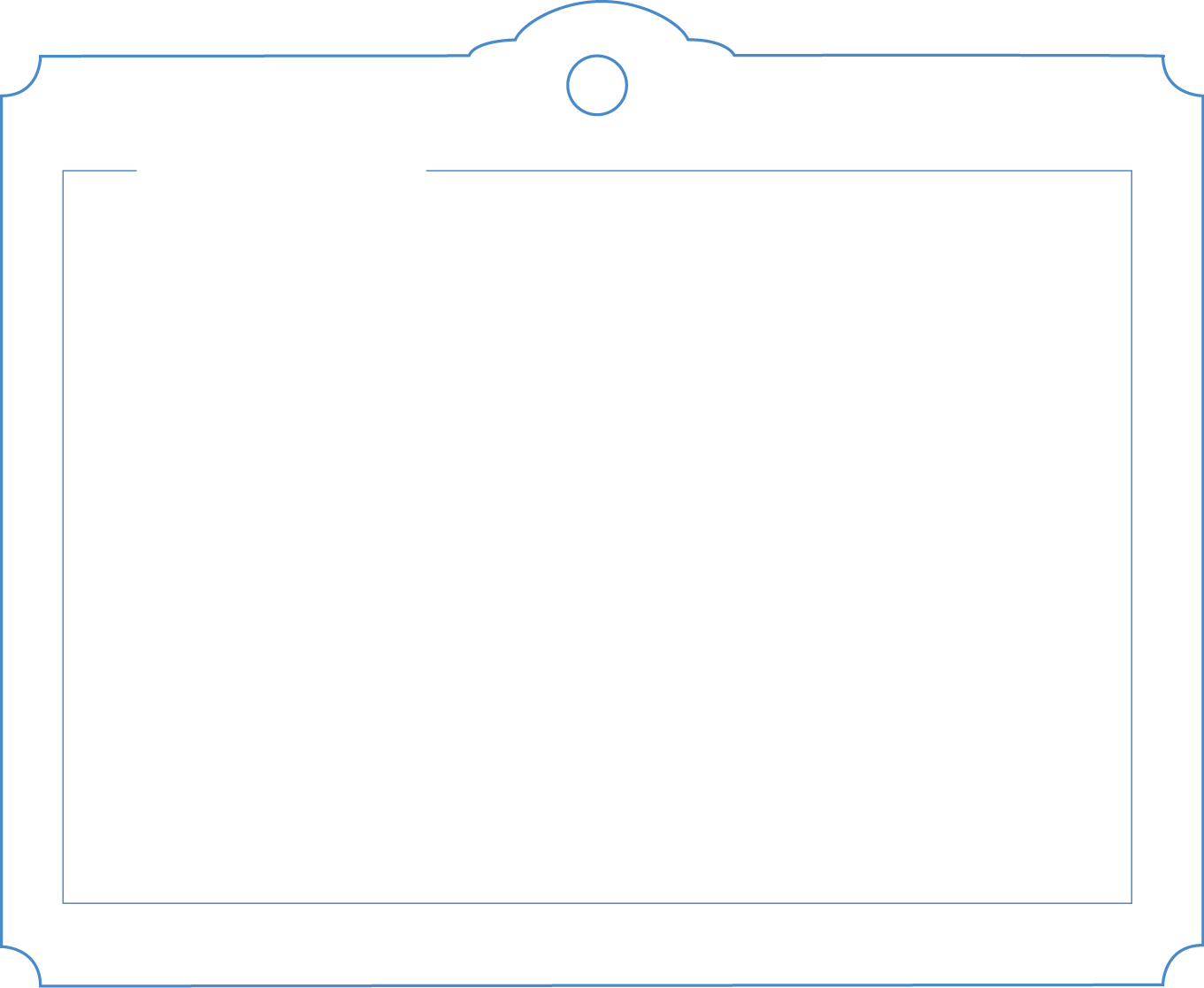 器材
雞蛋1個	　鑷子1支
　剪刀1支	　250mL燒杯1個
4
1
觀察雞蛋的外形，找到鈍端，用剪刀輕敲鈍端，敲出裂紋。
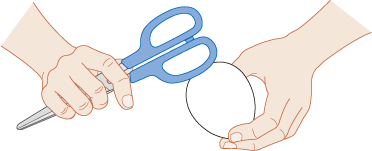 4
用鑷子小心的將敲碎的外殼剝去，觀察氣室。
2
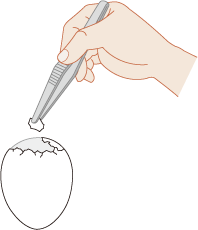 注意不要弄破下方的殼膜。
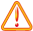 4
剪掉氣室上方與下方的殼膜，將殼膜內的內容物輕輕倒入燒杯中。
3
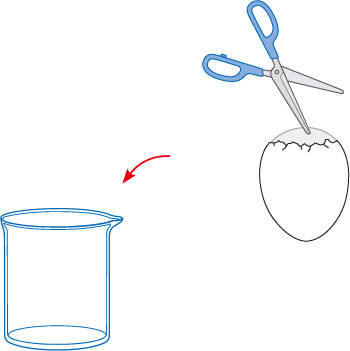 注意不要弄破卵黃。
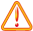 4
仔細觀察繫帶、蛋白、卵黃與卵黃上面的小白點等構造。
4
1
1
1
1
紀
錄
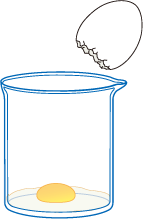 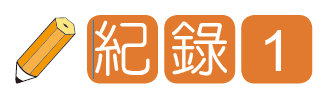 5
【依學生實際實驗情形填寫及繪製】
實驗日期
月 　日
(1)將各部位名稱填入圖中。
1
1
a.
b.
c.
d.
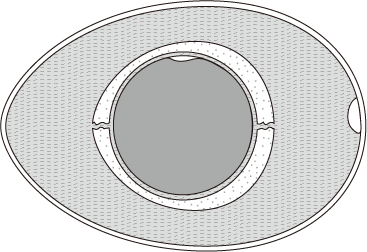 蛋殼
繫帶
卵黃
蛋白
5
【依學生實際實驗情形填寫及繪製】
實驗日期
月 　日
(1)將各部位名稱填入圖中。
1
1
f.
g.
e.
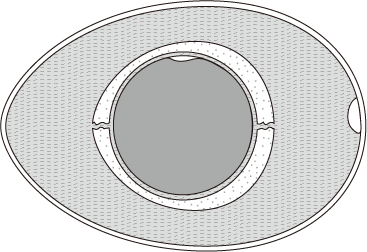 小白點
氣室
穀膜
5
1.
根據步驟　 的結果，一個雞蛋中所具有的各種構造，何者屬於卵細胞？
答：
4
因小白點內含細胞核，可推斷小白點和卵黃屬於卵細胞。
2.
蛋白、卵黃、繫帶與蛋殼分別具有何種功能？
答：
蛋白及卵黃可供應胚胎發育時所需要的營養；繫帶則可以固定卵黃的位置；蛋殼可以防止水分散失與保護受精卵。
5
3.
市場上買到的雞蛋是否能孵出小雞？小白點中的卵細胞，染色體套數會是單套還是雙套？與受精的雞蛋有什麼差異？
答：
市場上的蛋沒辦法孵出小雞。套數為單套。受精過的雞蛋小白點會發育成胚胎，血管網明顯、呈放射狀分布，氣室界線清楚。
5
觀察冰箱裡貯藏較久的雞蛋與剛買到的新鮮雞蛋，比較看看兩者的氣室大小有什麼差異？並想想看造成此結果的可能原因為何？
答：
貯藏較久的蛋氣室會較大，氣室的大小與雞蛋新鮮度有關。雞蛋存放愈久，其內含的水分會不斷經由蛋殼散失，卵黃與蛋白因水分散失而體積縮小，氣室因而變大。